HISTÓRIA DA MATEMÁTICA I

MAT 341 

INTRODUÇÃO 1


Antonio Carlos Brolezzi

IME-USP
É possível ao professor deixar claro para o aluno que a Matemática não é uma Ciência morta, mas uma Ciência viva na qual um progresso contínuo é realizado.
FLORIAN CAJORI, 1890
1987

Disciplina MAT 341 – História da Matemática

Profa. Elza Furtado Gomide

Tradutora de Carl Benjamin Boyer, História da Matemática (1968)

Livro utilizado no curso
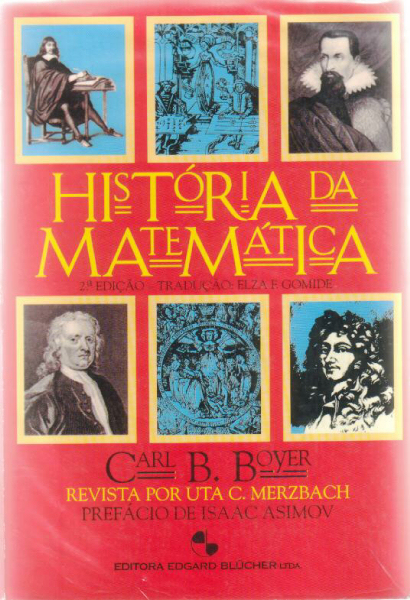 2002
Ingresso no IME-USP

Reformulação da disciplina

MAT 341 – História da Matemática

Prof. Antonio Carlos Brolezzi
Programa  
0. Introdução:
Fontes e Panorama da História da Matemática 
1.Números: 
Numerais falados. Maias.
Egípcios e Babilônios
Teoria dos números na escola pitagórica. 
Crise dos incomensuráveis.
 Introdução dos numerais indo-arábicos na Europa. 
Fibonacci.
2. Geometria: 
Origens. Tales, Pitágoras
Euclides, Alexandria
Trigonometria
3. Álgebra: 
Pré-álgebra 
Os árabes e as traduções
 Os árabes na Europa
Cardano, Bombelli
Álgebra abstrata
4. Cálculo: 
Paradoxos do Movimento
Arquimedes
Oresme, Descartes
Fermat, Cavalieri 
Barrow, Newton e Leibniz: o Cálculo
 Definições e caminhos da formalização do Cálculo
MAT 341 

INTRODUÇÃO: PANORAMA E FONTES DA HISTÓRIA DA MATEMÁTICA
1. AS FONTES DA HISTÓRIA DA MATEMÁTICA ANTIGA E MEDIEVAL
2. OS LIVROS DE HISTÓRIA DA MATEMÁTICA
3. HISTÓRIA DA MATEMÁTICA NA INTERNET
4. O USO DIDÁTICO DA HISTÓRIA DA MATEMÁTICA
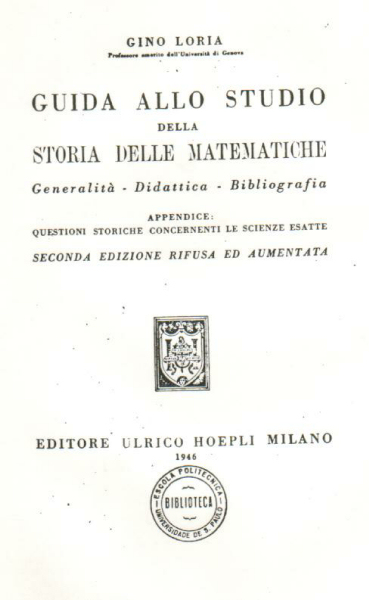 Principal obra de referência:
LORIA, Gino. Guida allo Studio della Storia delle Matematiche. 2a ed. Milano: Ulrico Hoepli, 1946. 385 p.
Disponível na Biblioteca do Instituto de Matemática e Estatística da USP.
Categorias de fontes da História da Matemática, 
segundo Gino Loria:
I. Relíquias ou restos, que são vestígios do passado sem qualquer propósito de conservar ou transmitir à posteridade a memória do presente, como edifícios, armamentos, brasões, contratos, leis, cartas, festas etc.
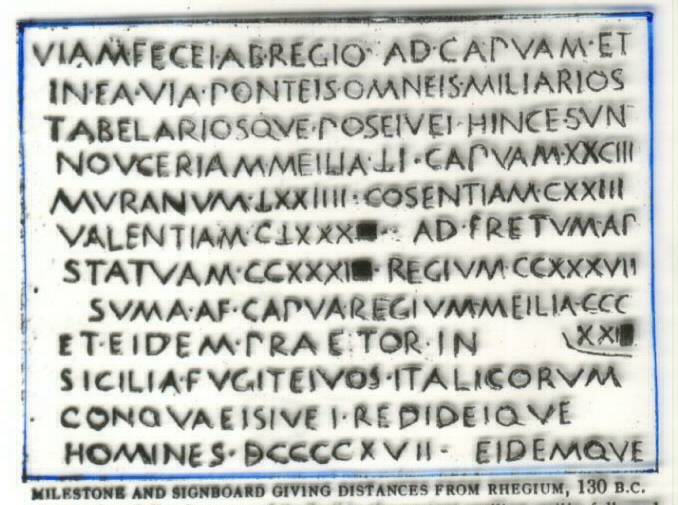 Sinalização de Estrada Romana indicando distâncias de Rhegium (130 aC), fonte de informações sobre o uso dos numerais romanos.
II. Monumentos erigidos com o propósito de conservar para a posteridade a memória do presente, como por exemplo construções de monumentos, túmulos, inscrições etc.
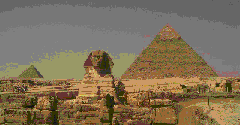 Pirâmides do Egito antigo, fonte de estudos sobre a Matemática da época.
III. Tradição oral e escrita.
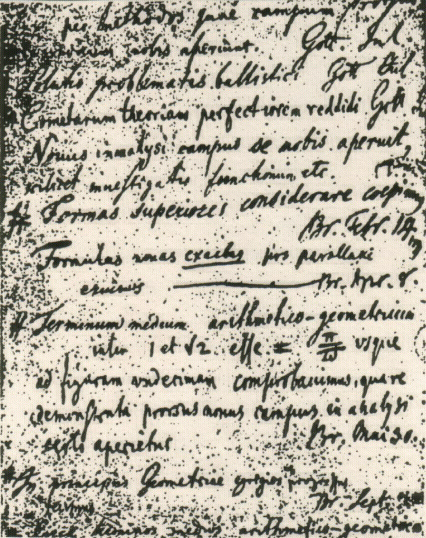 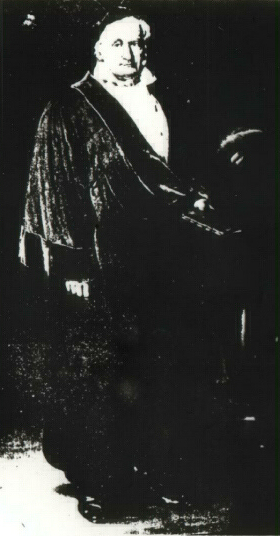 Página do Diário de Gauss, útil para tentar acompanhar o poder de criação do matemático.
1. AS FONTES DA HISTÓRIA DA MATEMÁTICA ANTIGA E MEDIEVAL
Dificuldades especiais para estudar a matemática das civilizações anteriores à grega:
As poucas fontes primárias que possuímos estão representadas pelos documentos arqueológicos, as inscrições, os papiros descobertos ao sabor das escavações, em virtude, portanto, de uma seleção arbitrária.
MARROU, Henri-Irénée. Sobre o Conhecimento Histórico. Tradução de Roberto Cortes de Lacerda. Rio de Janeiro, Zahar Editores, 1978, 265 p., p. 56
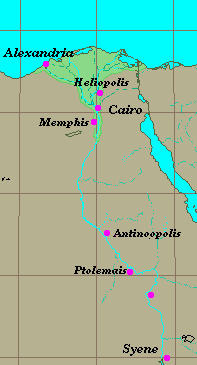 Fontes da História da Matemática do Egito Antigo
Fontes principais: 

  inscrições em monumentos;
  inscrições em objetos;
  papiros. 

Escrita principal: hieróglifos

Período imperial: 2800 - 715 aC

Região: litoral mediterrâneo da África
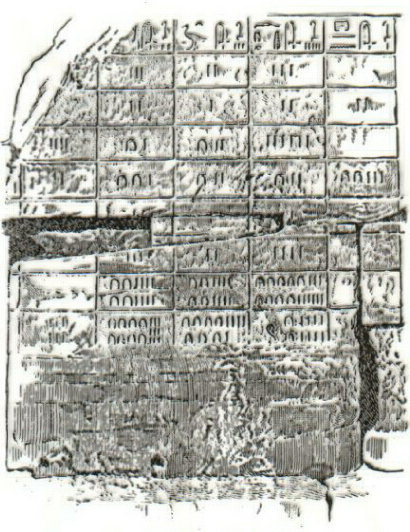 Numerais egípcios em parede de um templo em Luxor
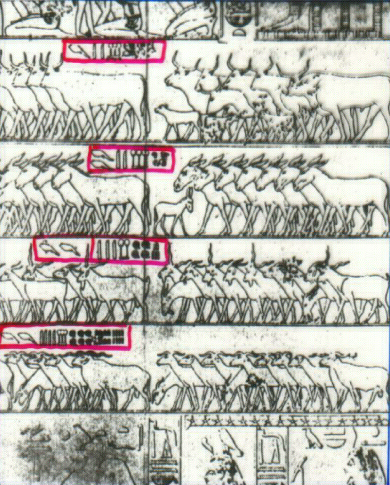 Numerais hieróglifos egípcios
em inscrição em uma tumba real
123.440 cabeças de gado
223.400 mulas
232.413 cabras
243.688 búfalos (?)
Gravura em um cetro real egípcio:
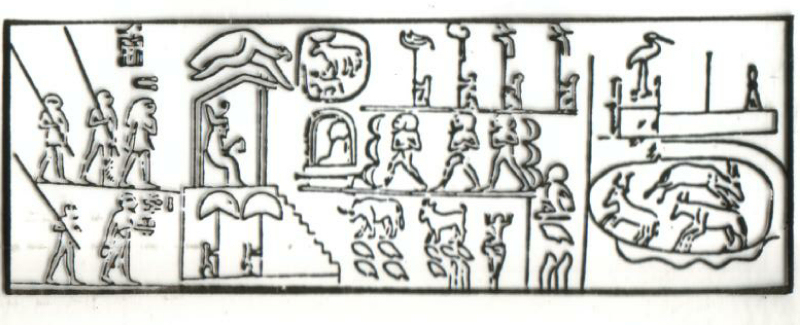 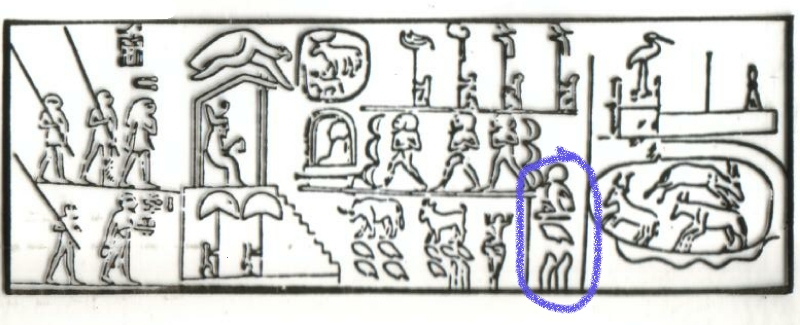 120.000 prisioneiros
1.422.000 cabras capturadas
400.000 cabeças de gado
Trecho do Papiro de Moscou
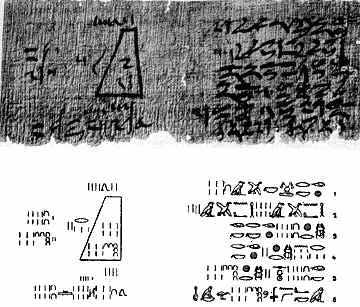 Problema do cálculo do volume de um tronco de pirâmide de base quadrada.
Decifrador dos hieróglifos egípcios:
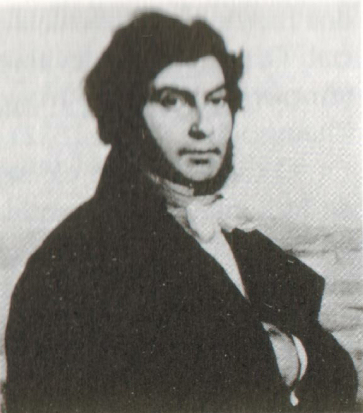 Jean-François Champollion
 (1790-1832 França) 
Professor de História
Começou a estudar os hieróglifos com 17 anos
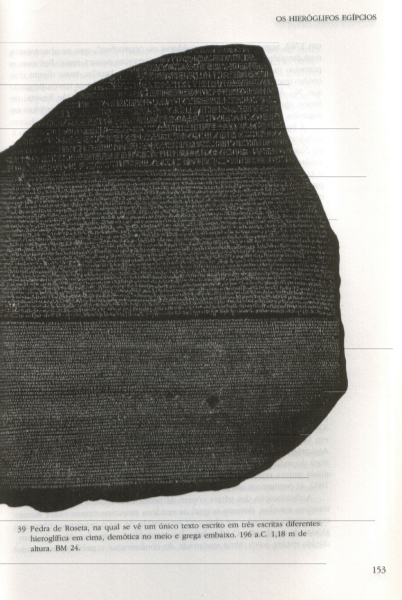 Pedra de Roseta
Chave para a decifração dos hieróglifos egípcios
Um mesmo texto em três escritas diferentes: hieróglifa em cima, demótica no meio e grega em baixo.
Datada de 196 aC
Encontrada por um soldado de Napoleão em 1799
Entregue pela França ao Museu Britânico em 1801
Champolion a traduziu em 1820,
após 12 anos de pesquisa
Fontes da História da Matemática dos Povos da Mesopotâmia
Fontes principais: tabletas de barro cozido

Escrita: cuneiforme

Período: 3500 - 561 aC

Região: entre os rios Tigres e Eufrates (Oriente Médio)

Principal cidade-estado:
Babilônia
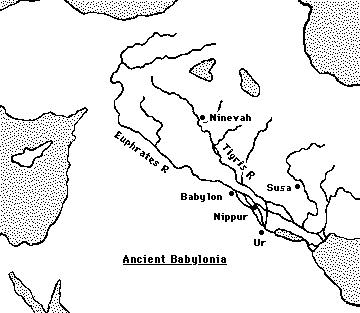 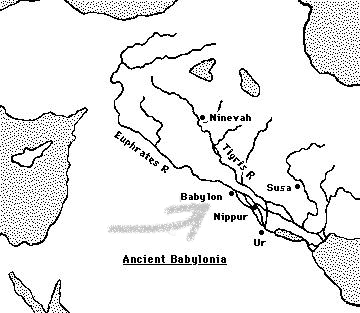 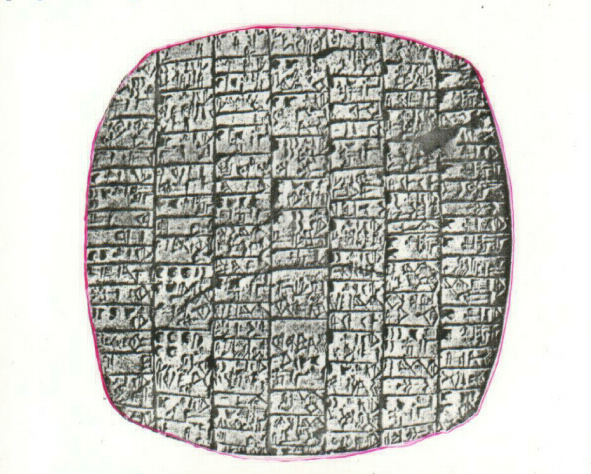 A tradução das tabletas cuneiformes teve início em 1870,
 quando se descobriu uma inscrição trilingüe nas encostas do monte Behistun, 
narrando a vitória do rei Dario sobre Cambises.
Tableta com numerais cuneiformes babilônios
de 2800 aC
Somente em 1934 Otto Neugebauer decifrou, interpretou e publicou as tabletas matemáticas babilônias.
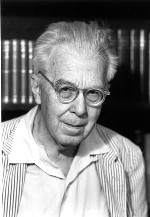 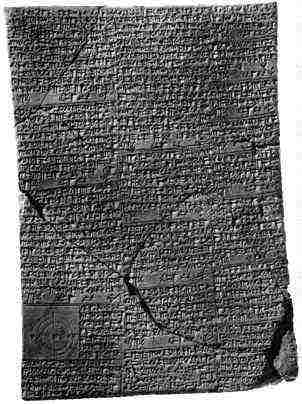 Essa ausência de ligação linear com a Matemática das civilizações pré-helênicas contribuiu para a criação da idéia de que a Matemática é uma ciência que praticamente nasceu pronta e sistematizada, como aparece nas obras gregas.
Grécia Antiga: berço da Matemática sistematizada
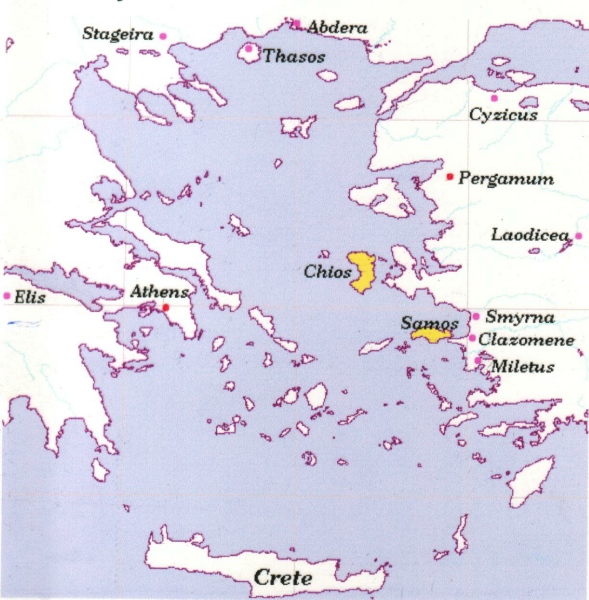 Fontes principais: referências históricas em escritos filosóficos ou matemáticos

Escrita: grego

Período: 750 - 50 aC

Região: em torno do mar Egeu
O primeiro dos sábios da Grécia, que buscou o conhecimento no Egito e na Mesopotâmia:
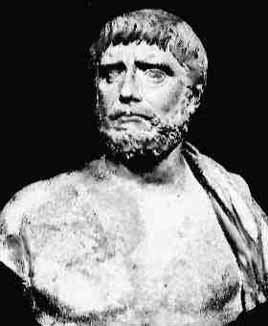 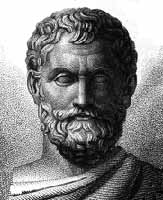 Tales de Mileto (624-548 aC)
inaugurou o método da
 prova imaterial 
(demonstração matemática)
Provável aluno de Tales, criador da palavra matemática:
Pitágoras de Samos (580-500 aC)
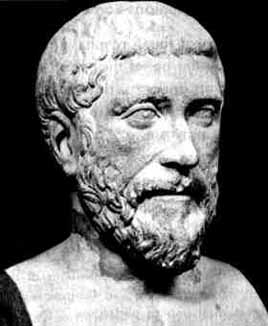 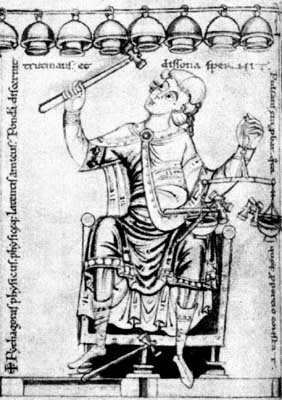 Pitágoras criou uma matemática investigativa e interdisciplinar.
Descobriu a teoria matemática das notas musicais